UNIT 3
Photosynthesis
Glossary
Photosynthesis
Carbon Dioxide
Oxygen
Organism
Carbohydrate
Pigment
Chlorophyll
Cell
Things to Consider
Why do each of the boards have a different ratio of the four requirements? How did this effect which boards you used?

What are the four requirements of photosynthesis? What does this process produce?

What do you think would happen if there was no sunlight? Would plants be able to go through photosynthesis? If they couldn’t, what would happen?
Vocabulary
Autotroph- an organism able to make it’s own food through photosynthesis

Heterotroph- an organism that must take in food from another source
O2 and glucose
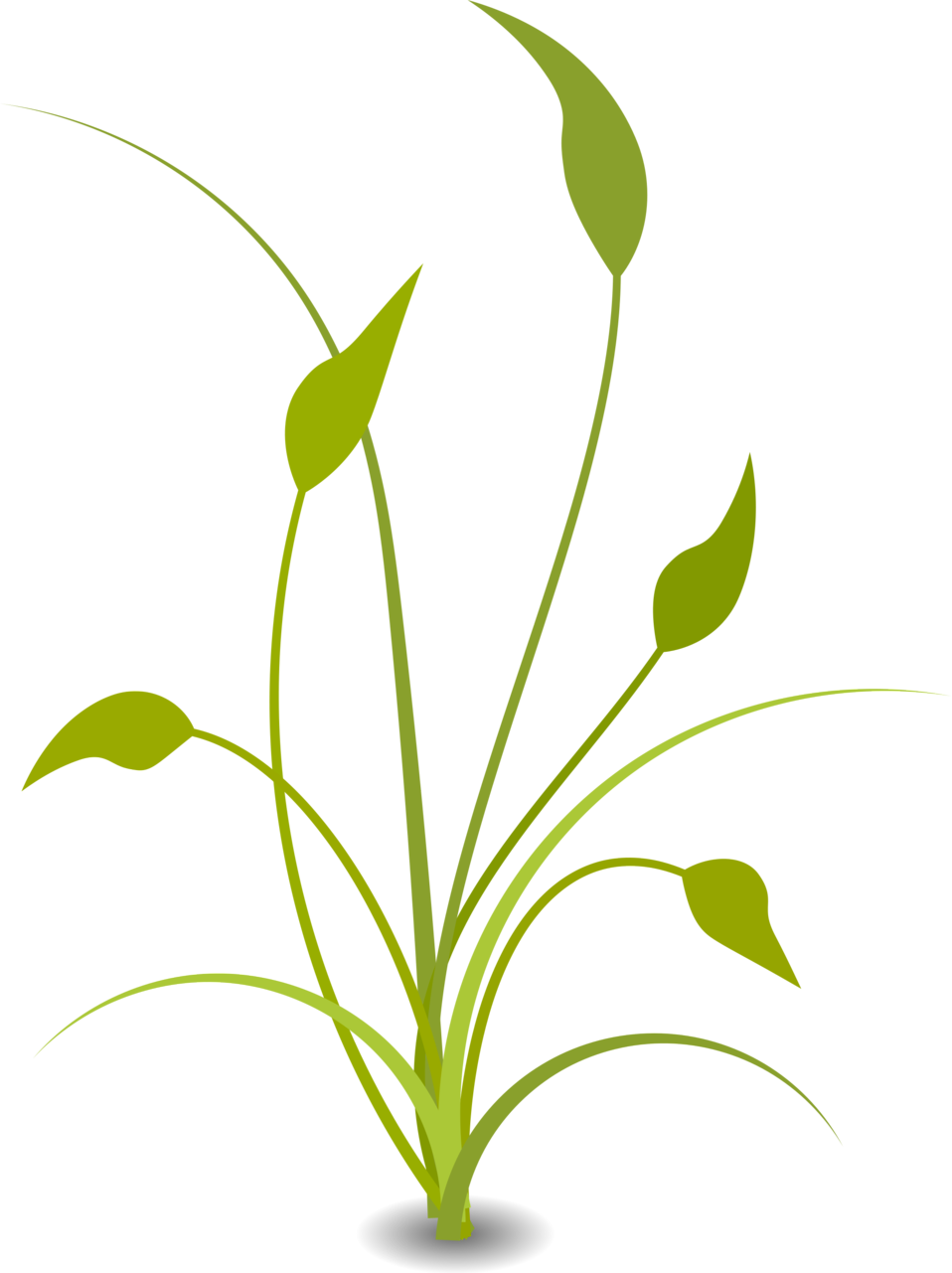 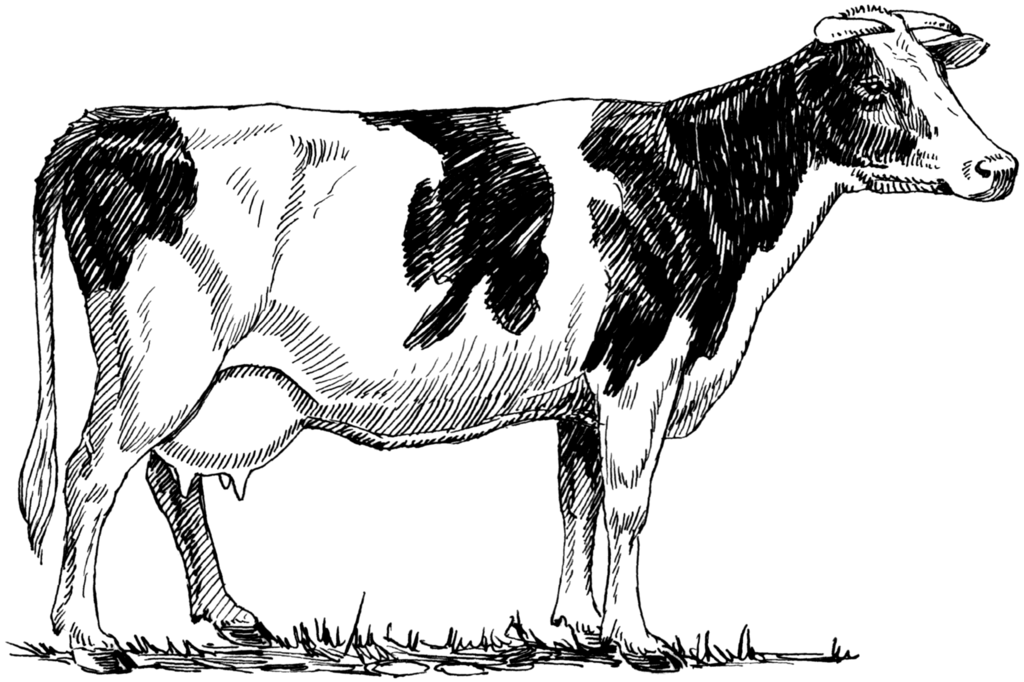 CO2
H2O
Plants can make its own food [glucose] by using light from the Sun. A by-product of this process is Oxygen, which is the gas which all animals need to survive.  
Are plants the only organisms that can make their own food?
PHOTOSYNTHESIS
-is the process by which plants and some bacteria use the energy from sunlight to produce sugar [glucose].
-is also called “carbon fixation”, as carbon from CO2 is “fixed” or incorporated by plants into organic glucose.
              CO2                    C6H12O6
PHOTOSYNTHESIS
--photosynthesis occurs                               inside chloroplasts for                      eukaryotic cells.
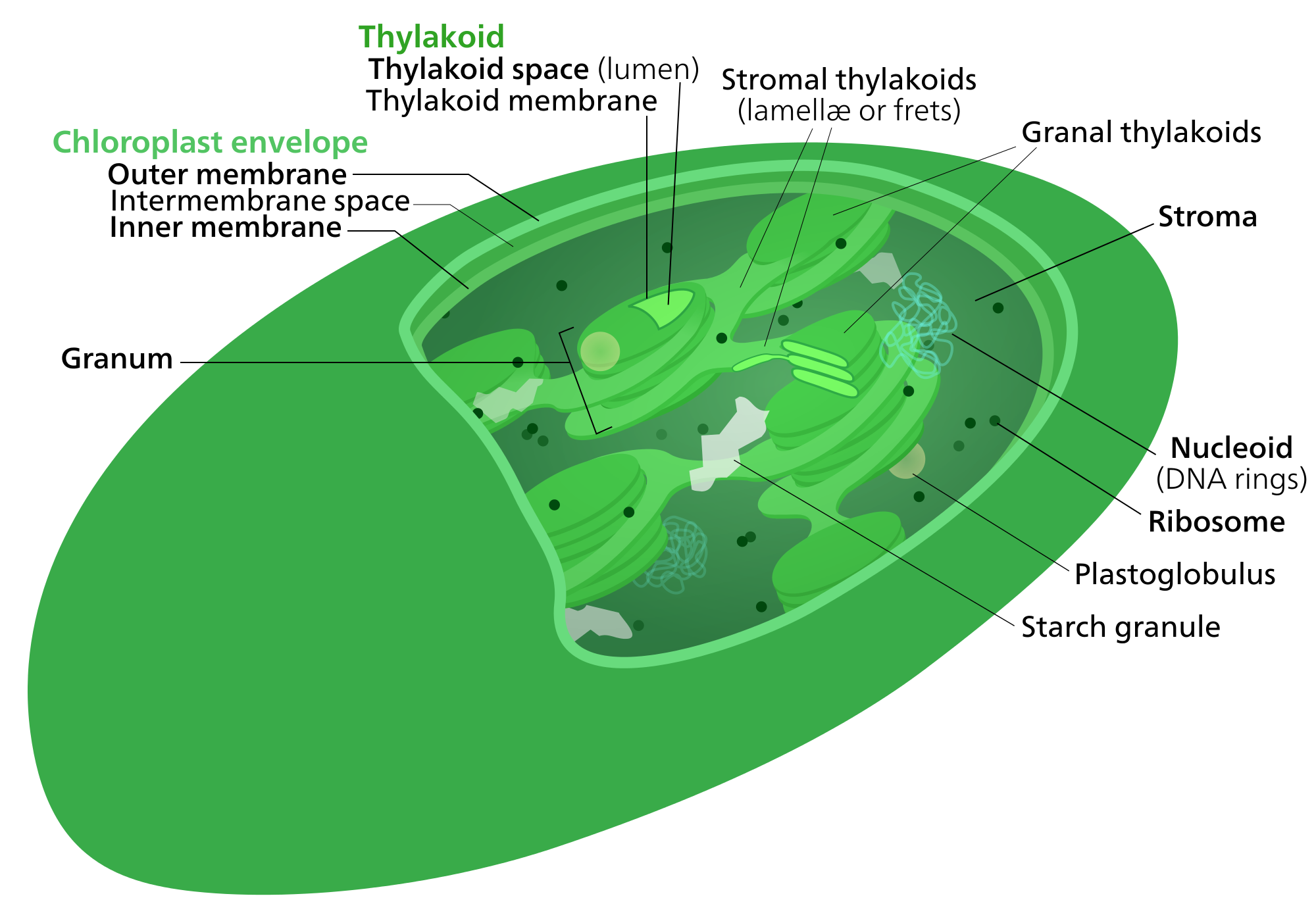 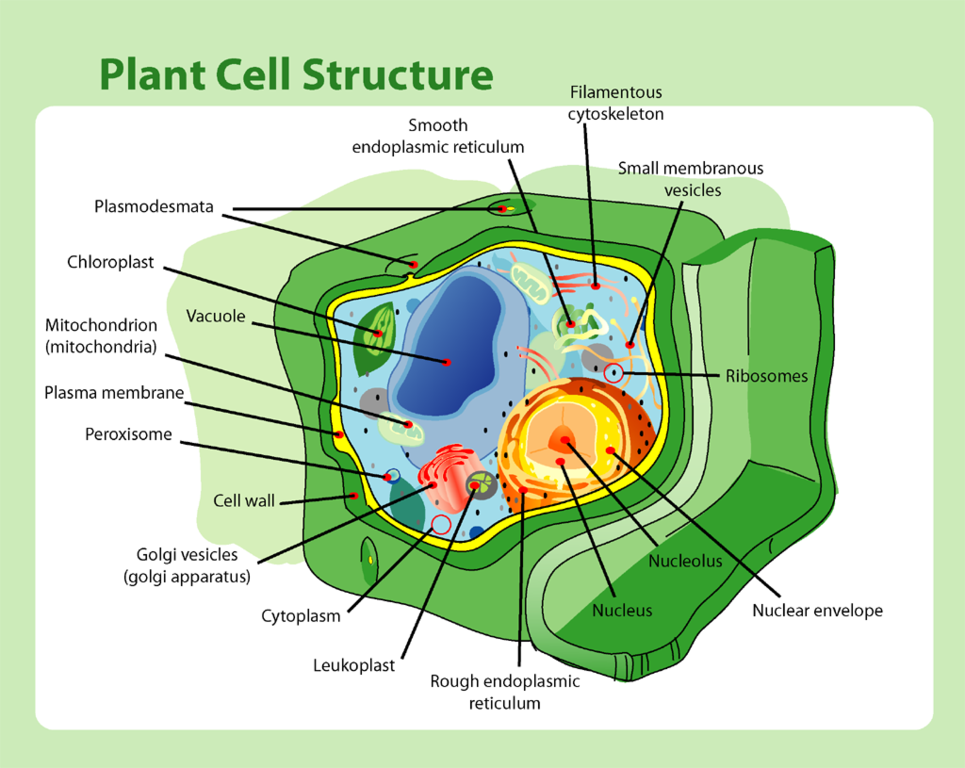 Over-all Equation:
6H2O + 6CO2 ----------> C6H12O6+ 6O2
Chlorophyll
Light energy
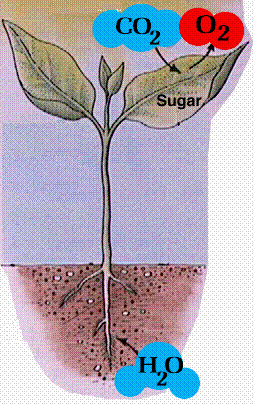 The raw materials for photosynthesis are: H20 and CO2. The products are sugar [C6H12O6] and O2 [oxygen gas].
Photosynthesis Equation
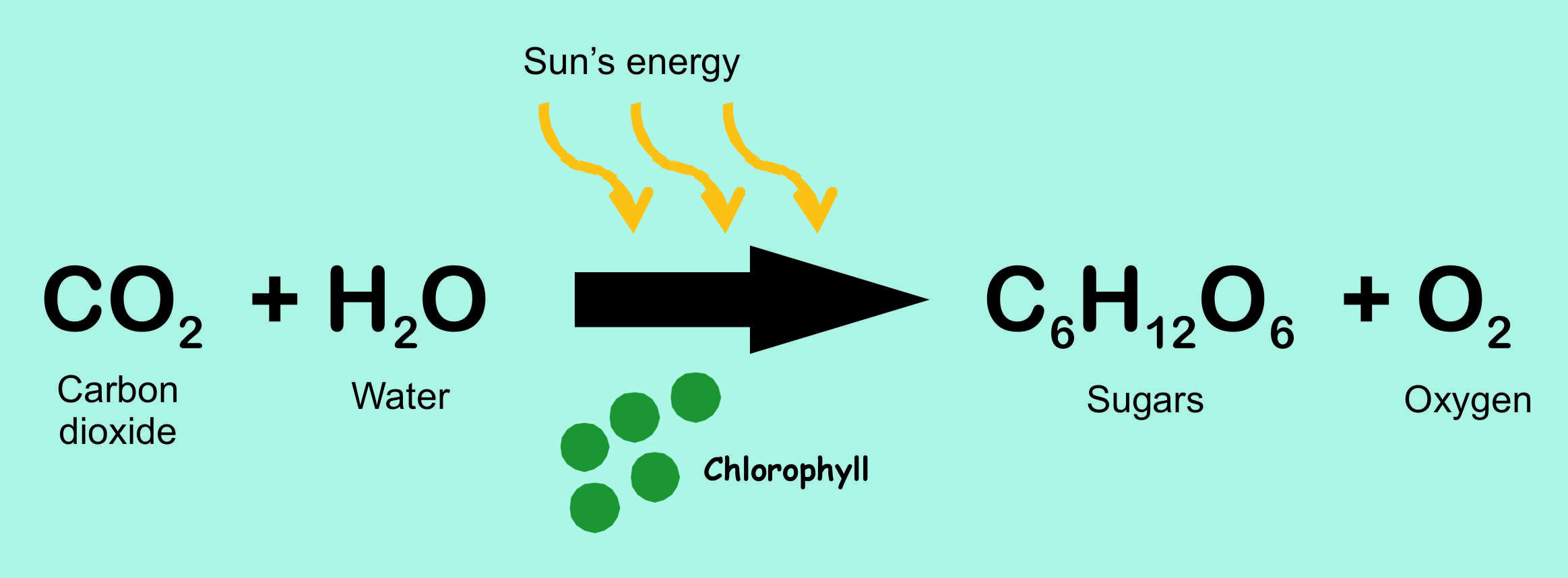 Concept:
Plants take in carbon dioxide, which is poisonous to humans

Oxygen is a product used by heterotrophs

Therefore, plants remove waste (carbon dioxide) from the air and replace it with oxygen (what we breathe)
PHOTOSYNTHESIS
[consists of a whole bunch of reactions]
Light Reactions
-Happen only when light is present.
-Water is split apart and Oxygen is released
-Chlorophyll molecules are needed to capture light energy.
Dark Reactions
-do not require presence of light.
-CO2 is “fixed” and Glucose is made. 
-also called “light-independent” reactions or the Calvin-Benson Cycle.
The two
STAGES of 
Photosynthesis
are:
Light Reactions
Dark Reactions
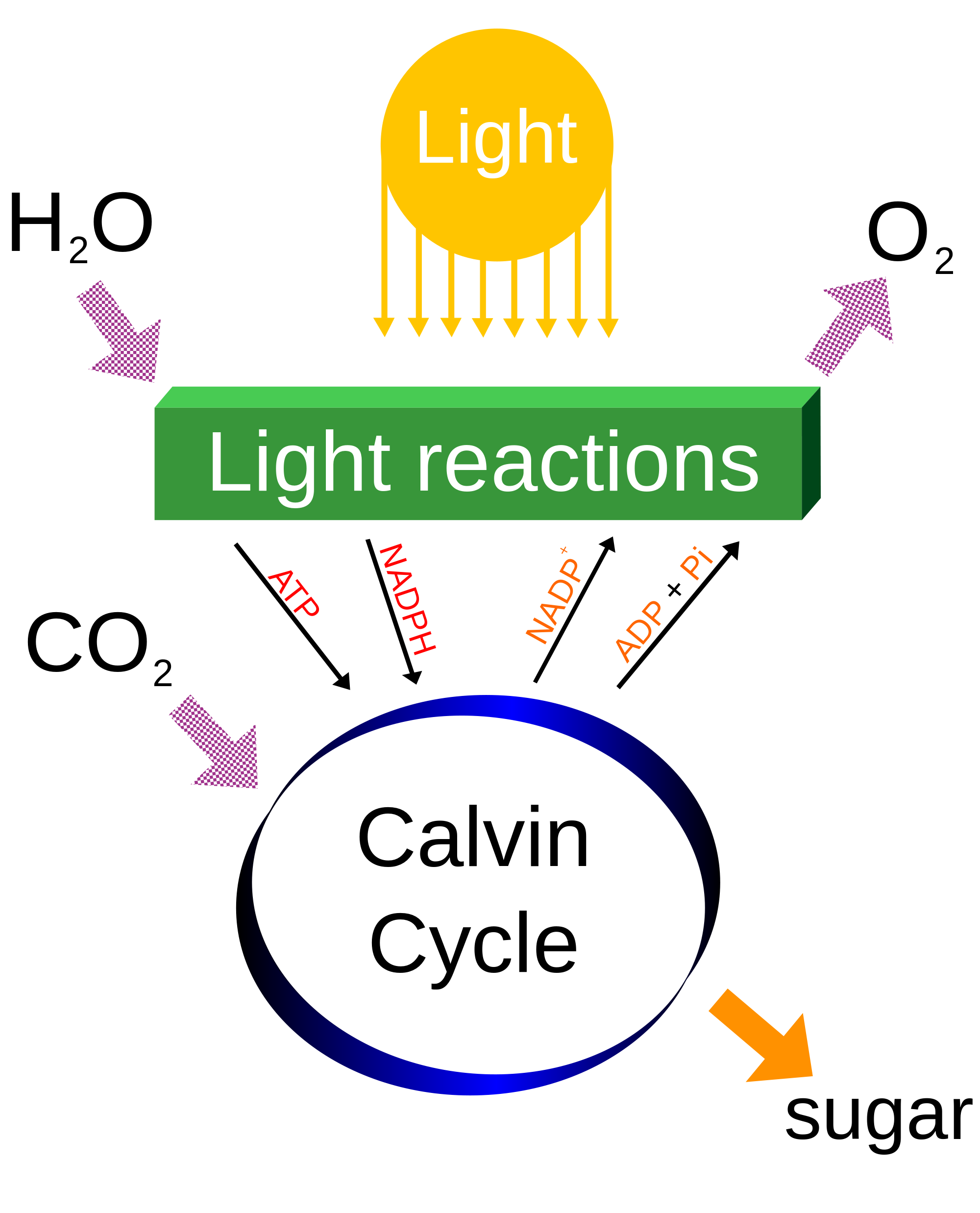 These are energy-storage molecules.
DARK REACTIONS
Light Reactions – Need the SUN
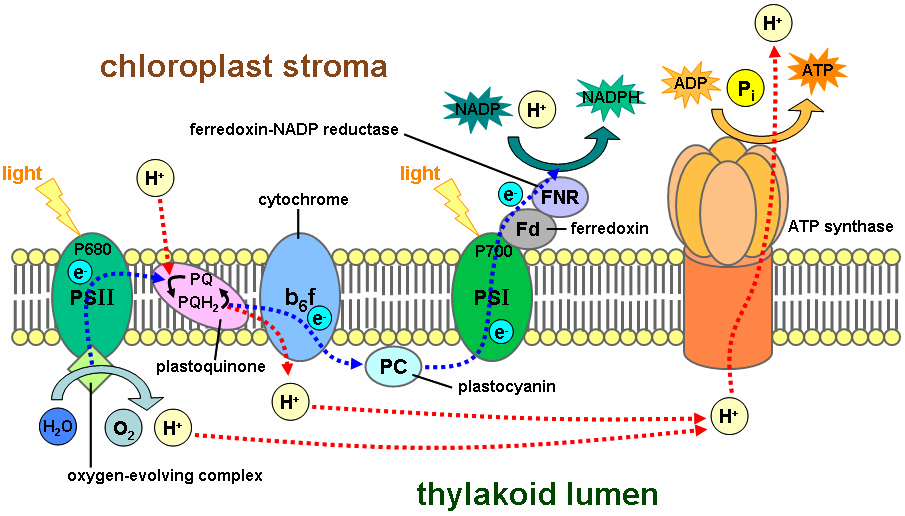 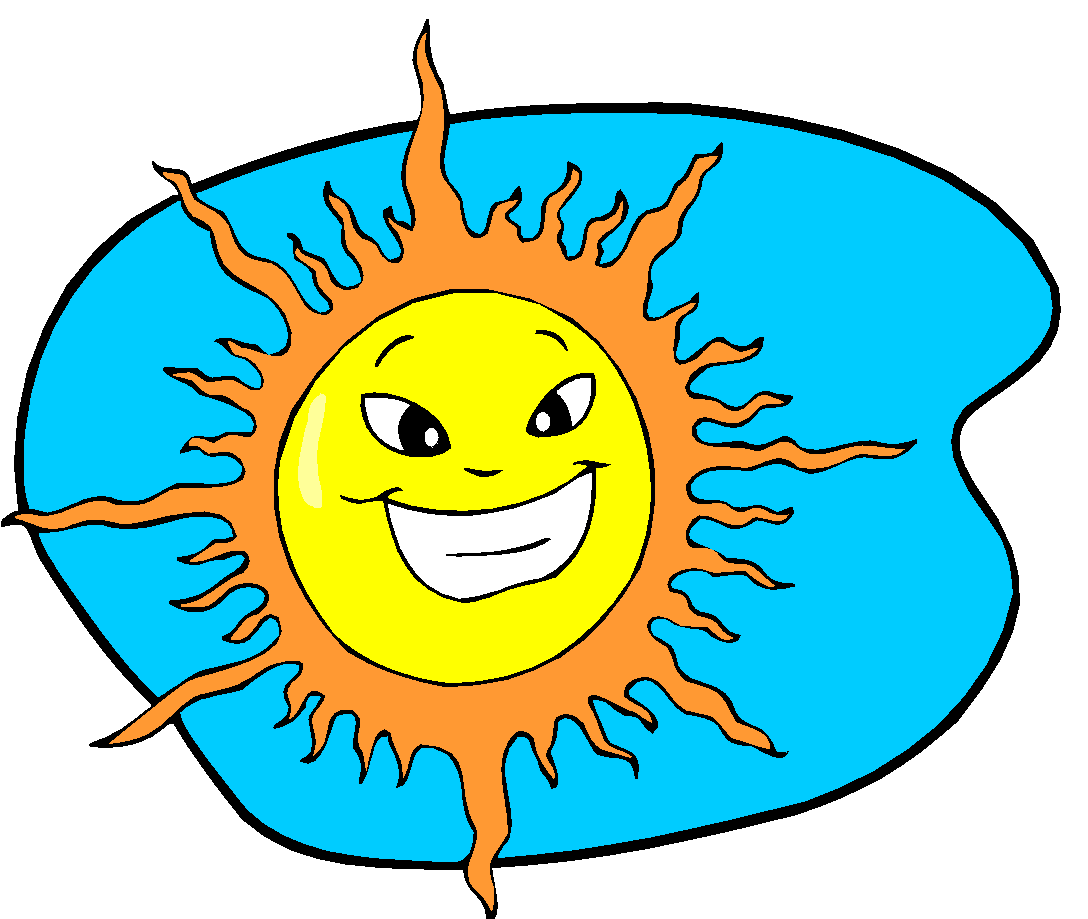 Where does all of this happen?-inside chloroplasts.
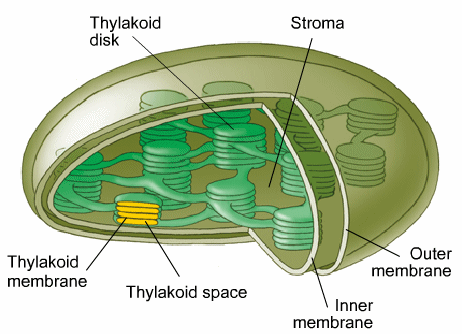 Light reactions occur in the thylakoid membranes while the dark reactions happen in the stroma.
Question: Where in the chloroplasts do you think chlorophyll molecules are concentrated? 
[HINT: chlorophyll molecules capture light]
Chloroplasts are found predominantly in leaves.
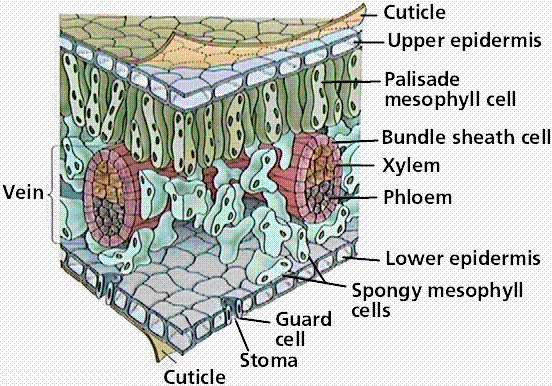 Photosyn-
thesis occurs in the mesophyll layers.
Plants do not use all COLORS or WAVELENGTHS of light for photosynthesis.
As one can tell from the graph, plants use mostly wavelengths of light from the blue and red spectrum.
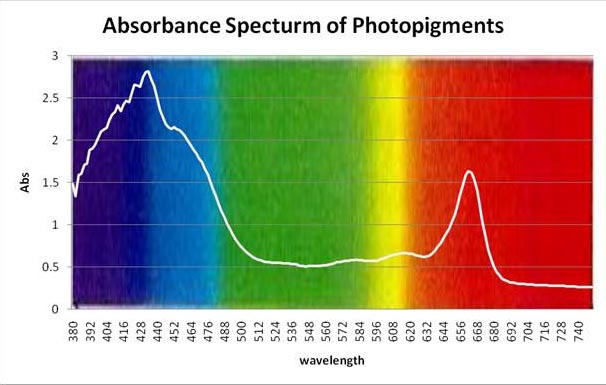 Question:
Do plants use the green light part of the spectrum?
Wavelengths [Colors] of Light
One simple way to measure rate of photosynthesis…
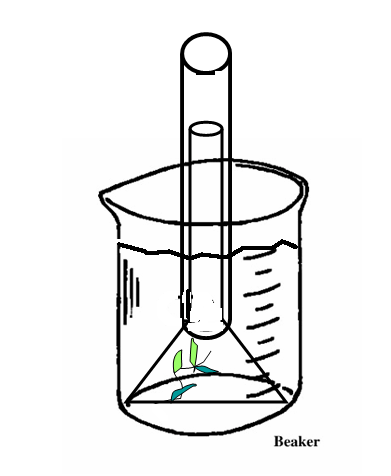 Size of oxygen gas bubble is determined by rate of photosynthesis
Inverted test tube filled with water placed over funnel
Inverted funnel with water plant inside
Beaker filled with water